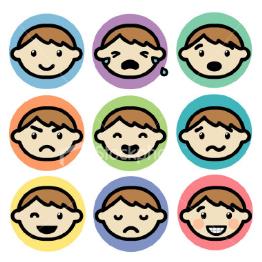 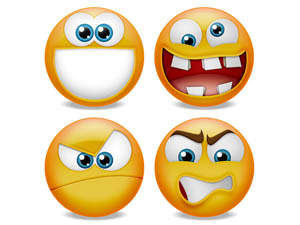 Emoties en gevoelens
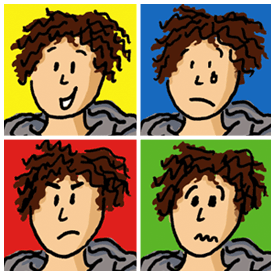 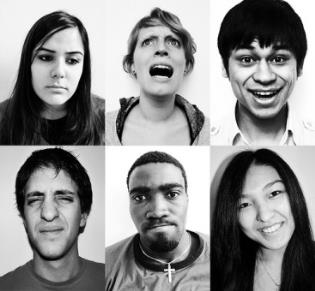 Boos
Nieuwsgierig
Verlegen
Verrast
Blij
Gelukkig
Verafschuwd
Bang
Afkeer hebben
Verdrietig
Moe
Neutraal